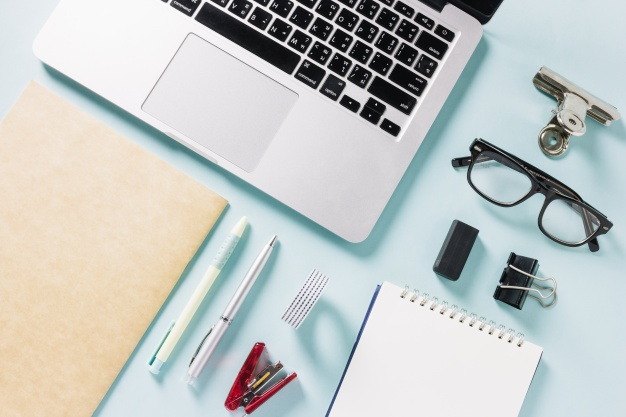 - Tim PPG Undiksha-
Bimtek Daring
PESERTA PPG Dalam Jabatan
hybrid learning PPG dalam Jabatan
STRUKTUR MATERI DARING
KB1
MODUL
DESKRIPSI TOPIK
1
MODUL
CAPAIAN PEMBELAJARAN
2
MATERI [learning object]
KB2
RANGKUMAN
MODUL
MATA 
KEGIATAN
DISKUSI [discussion forum]
3
KB3
TES FORMATIF
MODUL
MODUL
TUGAS [assignment]
4
6
MODUL
DAFTAR PUSTAKA [reference]
5
KB4
SENARAI [glossary]
Laman : https://ppgspada.brightspace.com
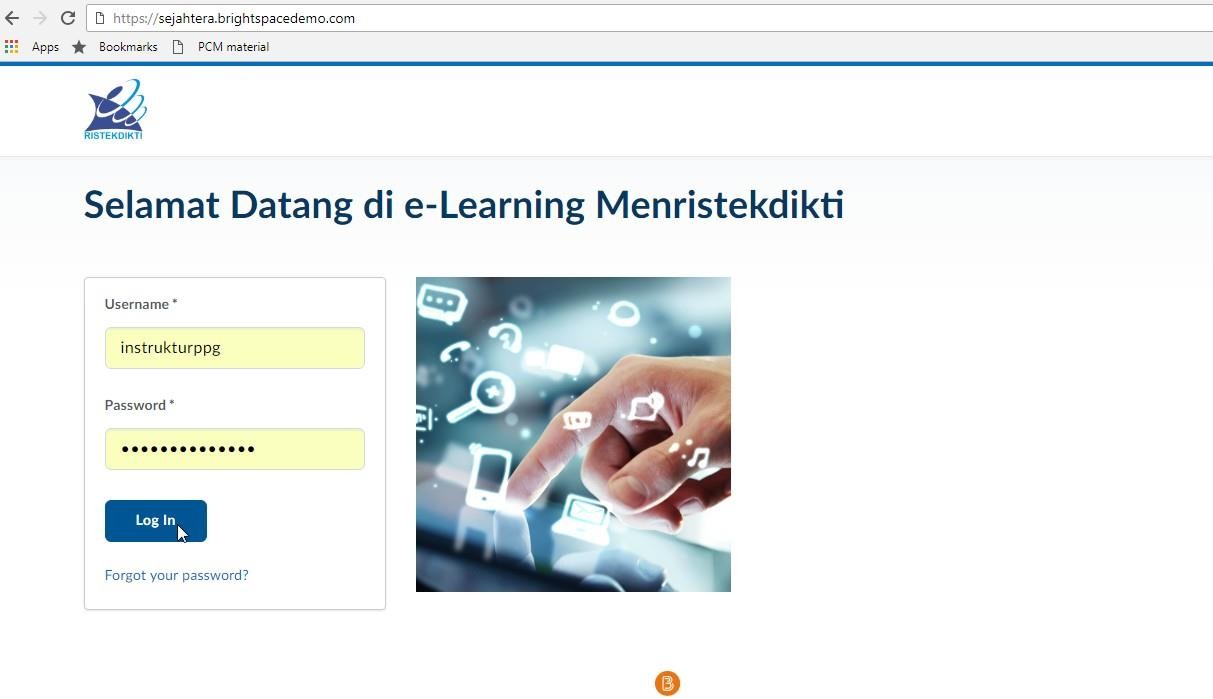 Halaman Depan (Home Page)
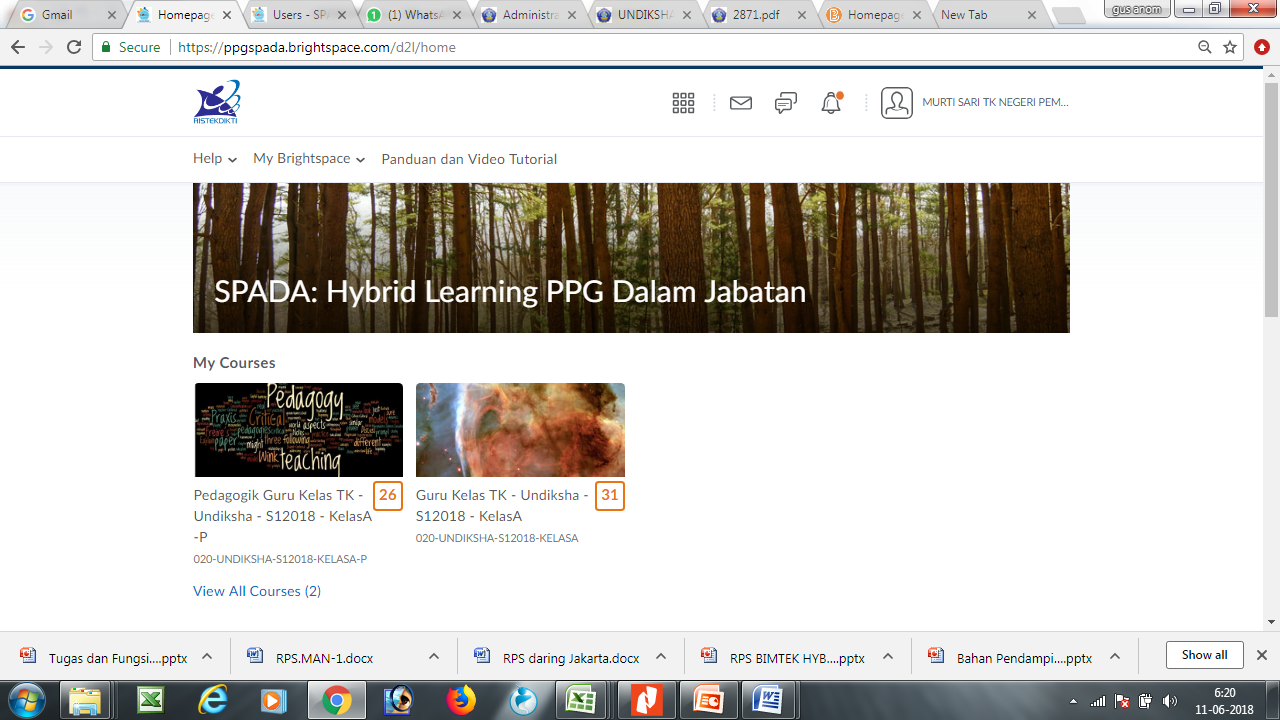 Account Setting dan Edit Profile
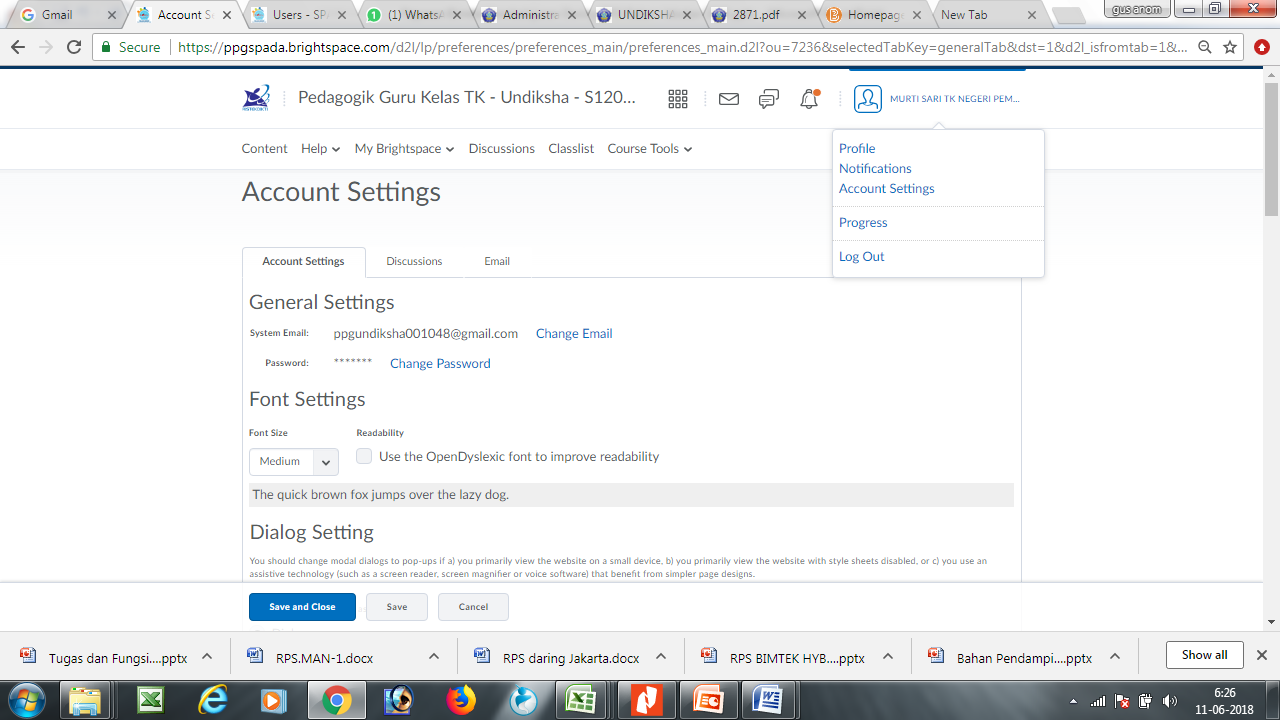 Pilih Kelas (Courses)
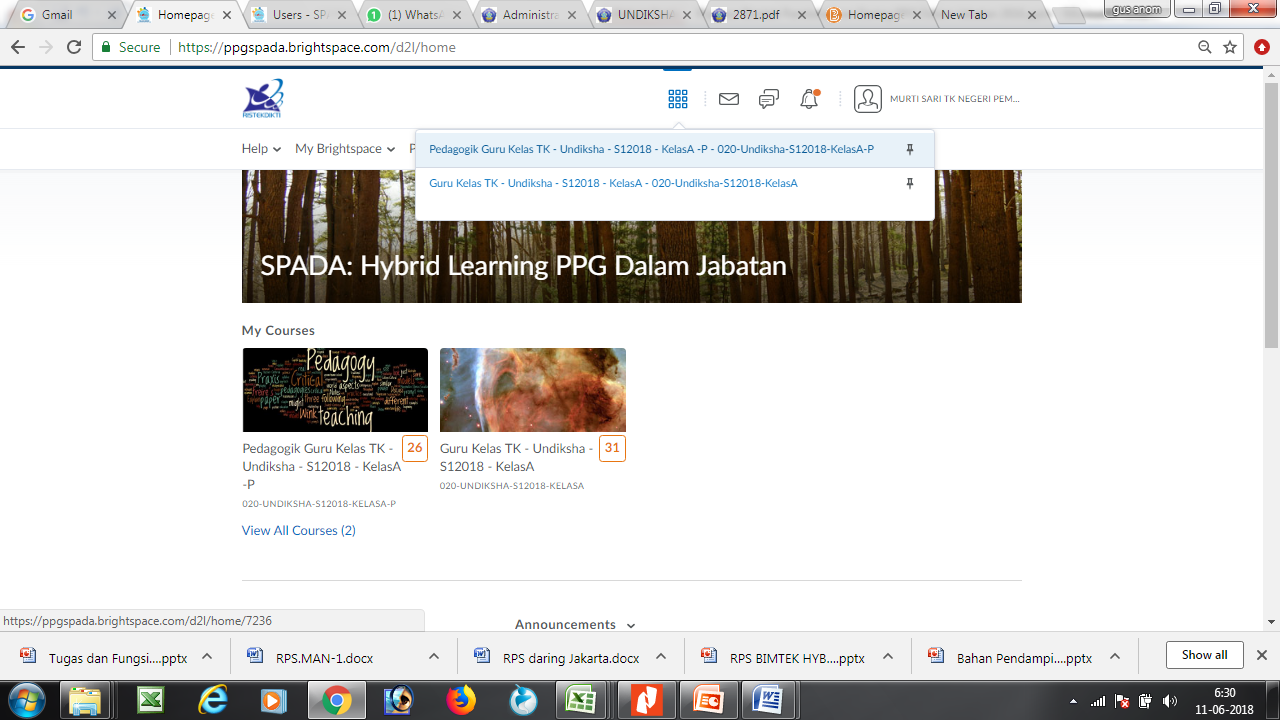 Pilihan Menu – Conten-Diskusi – Calasslist – Course Tools
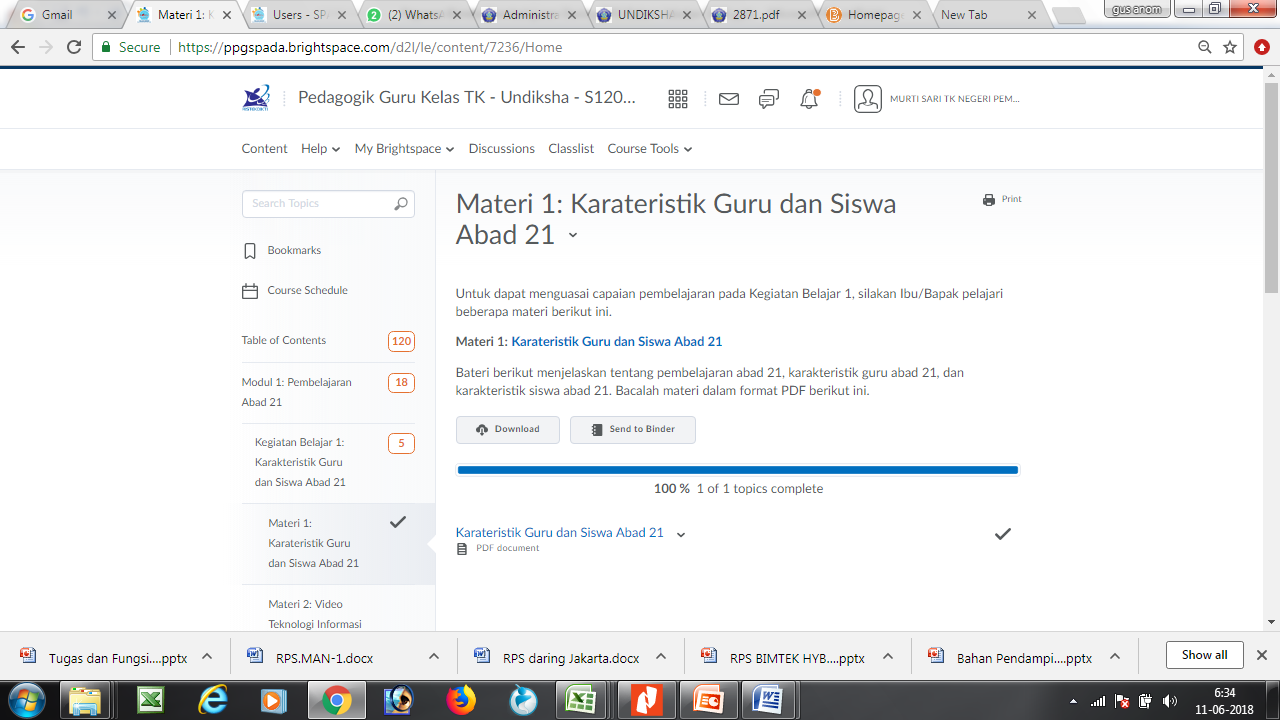 Pengumuman - Announcements
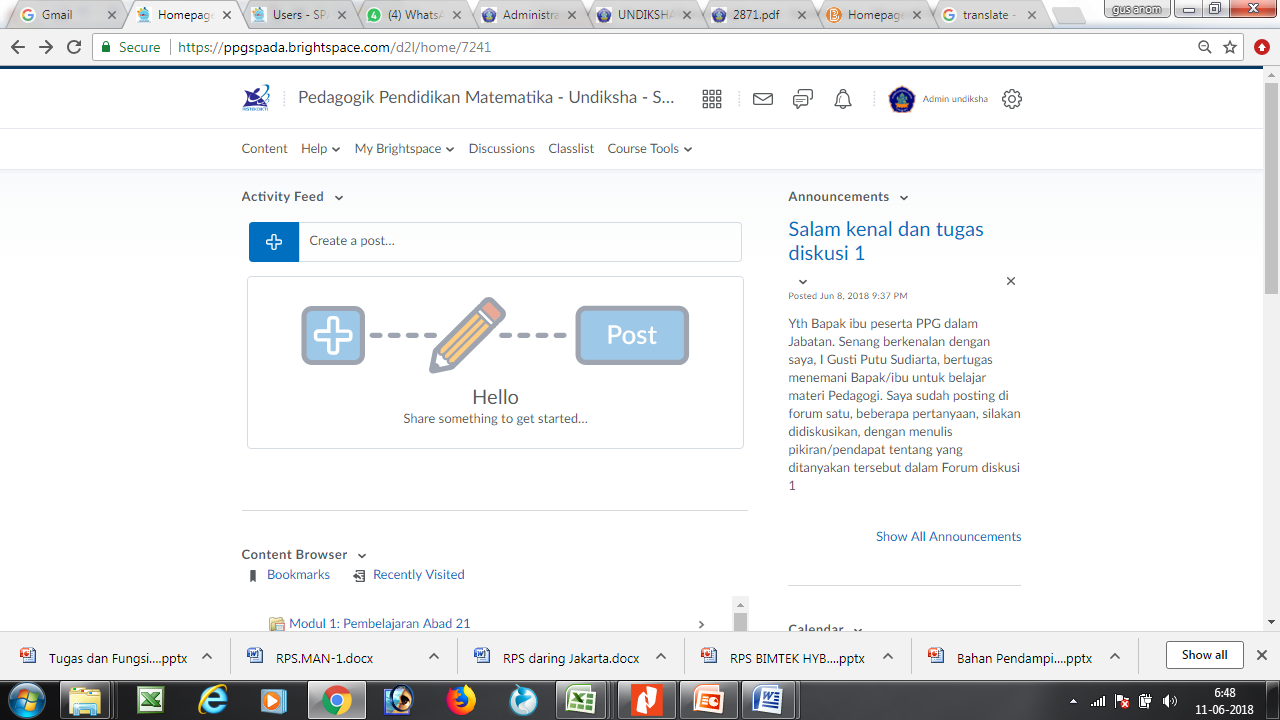 Course Overview
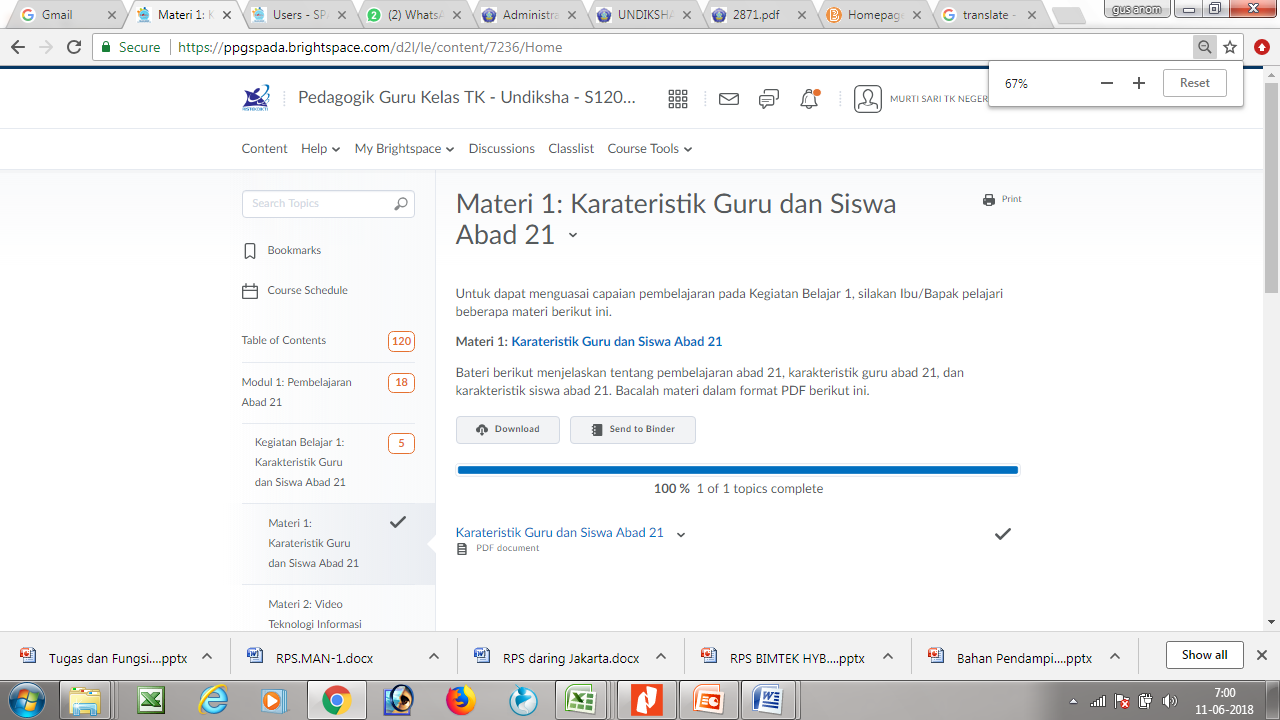 AKTIFITAS (membaca/mendownload materi, mengerjakan tugas, menjawab soal, diskusi dan yang lainnya)
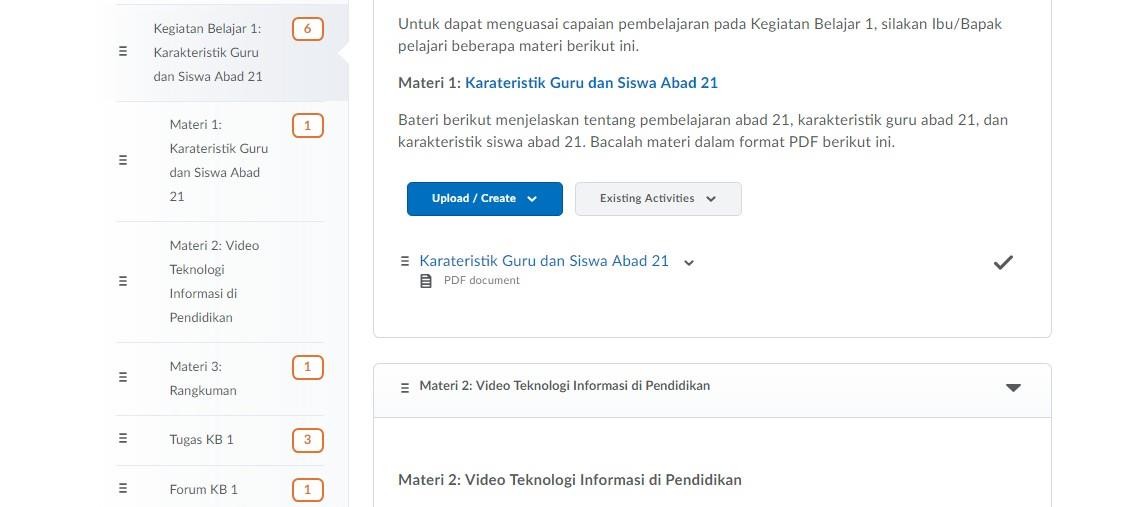 Materi (PDF, PPT, ataupun sebuah video)
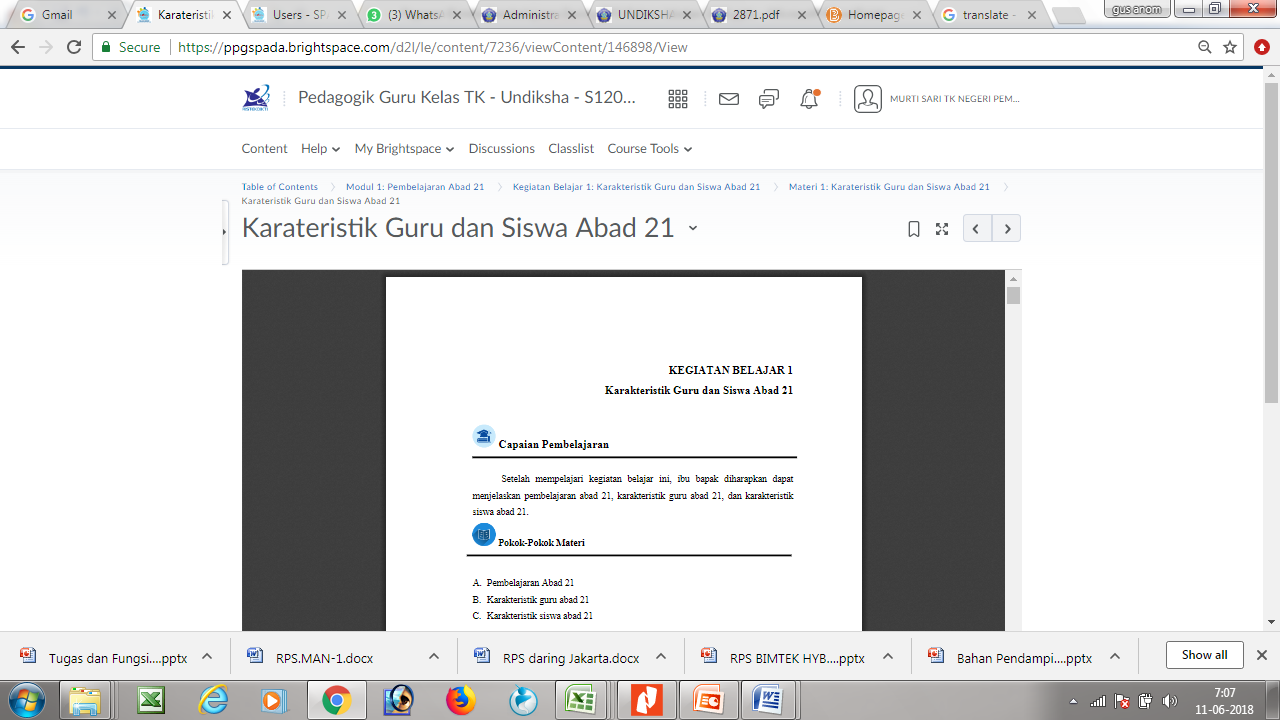 TUGAS
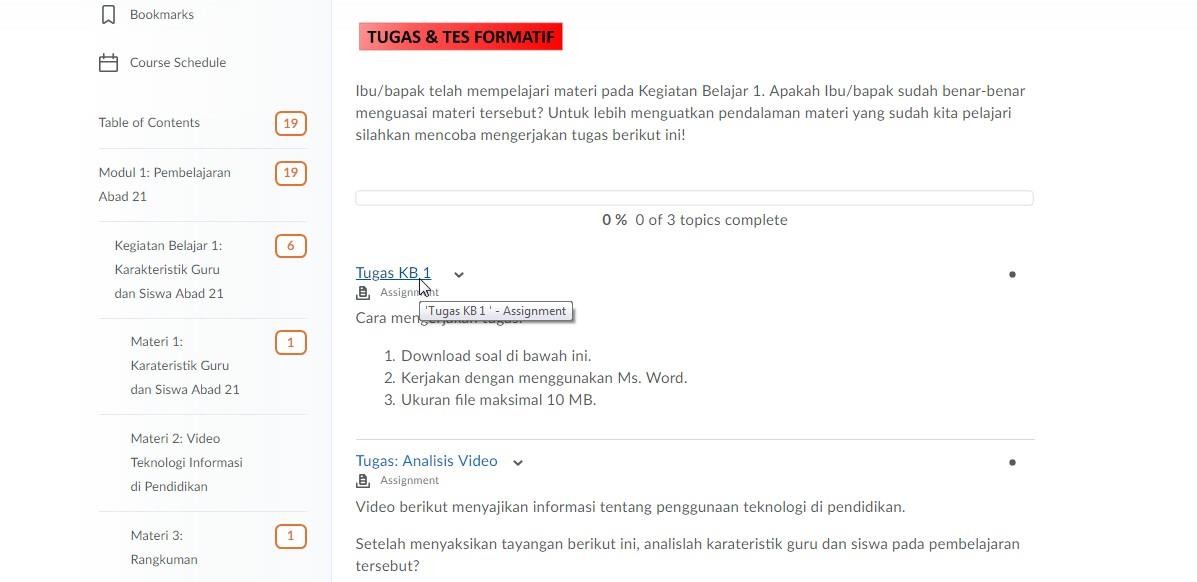 UPLOAD TUGAS
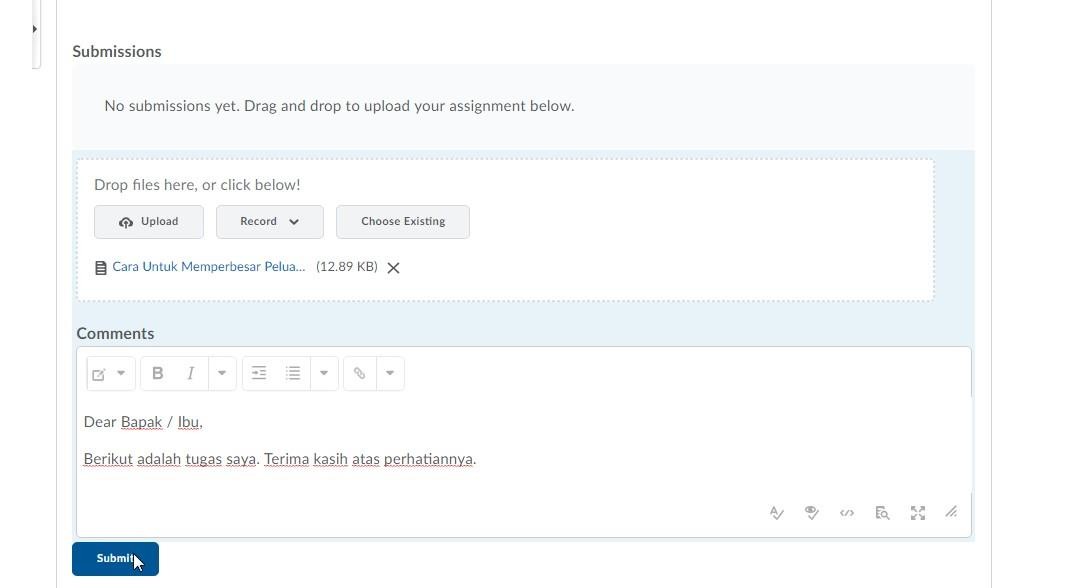 KUIS (TES FORMATIF)
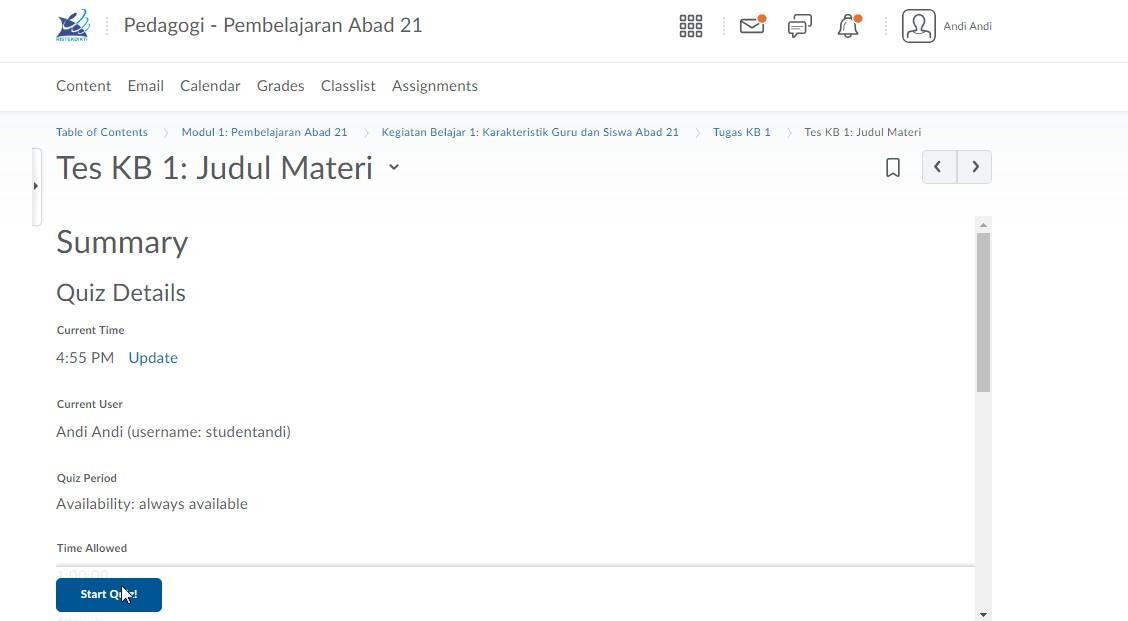 MENJAWAB KUIS
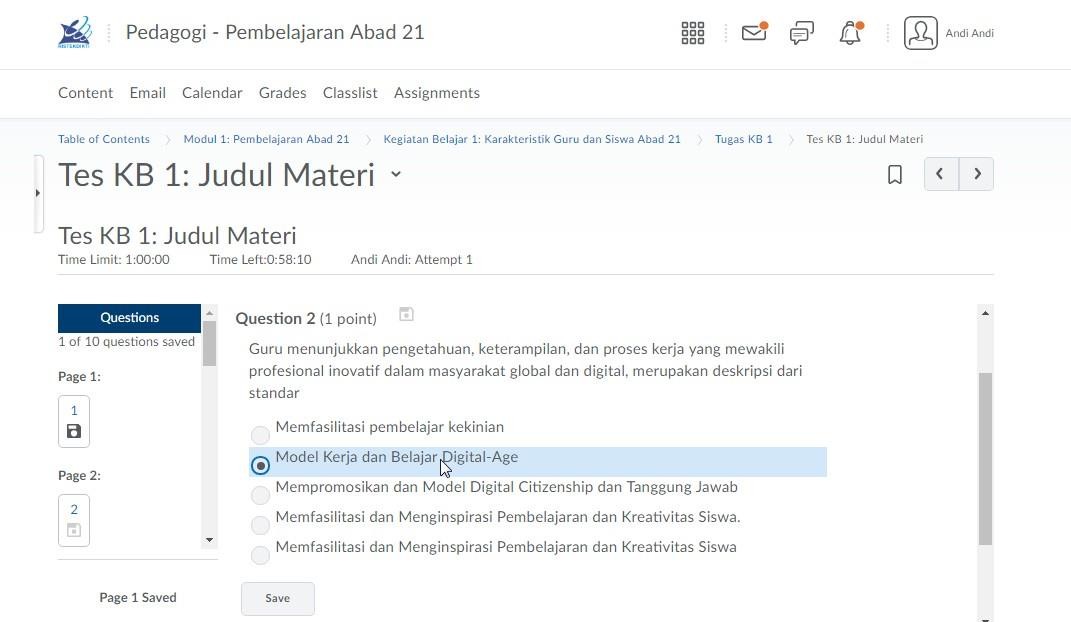 SUBMIT KUIS
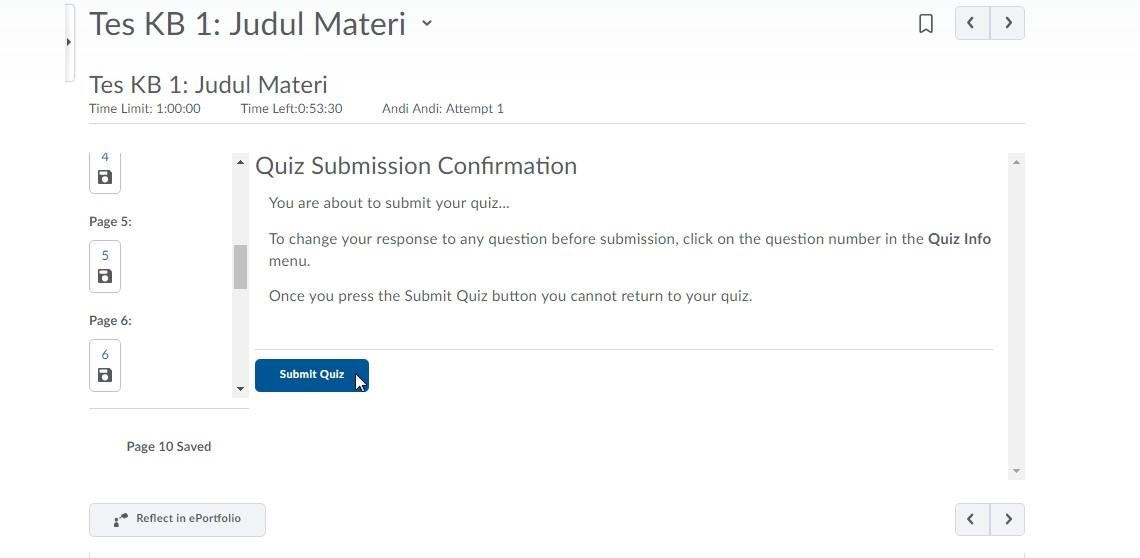 HASIL KUIS
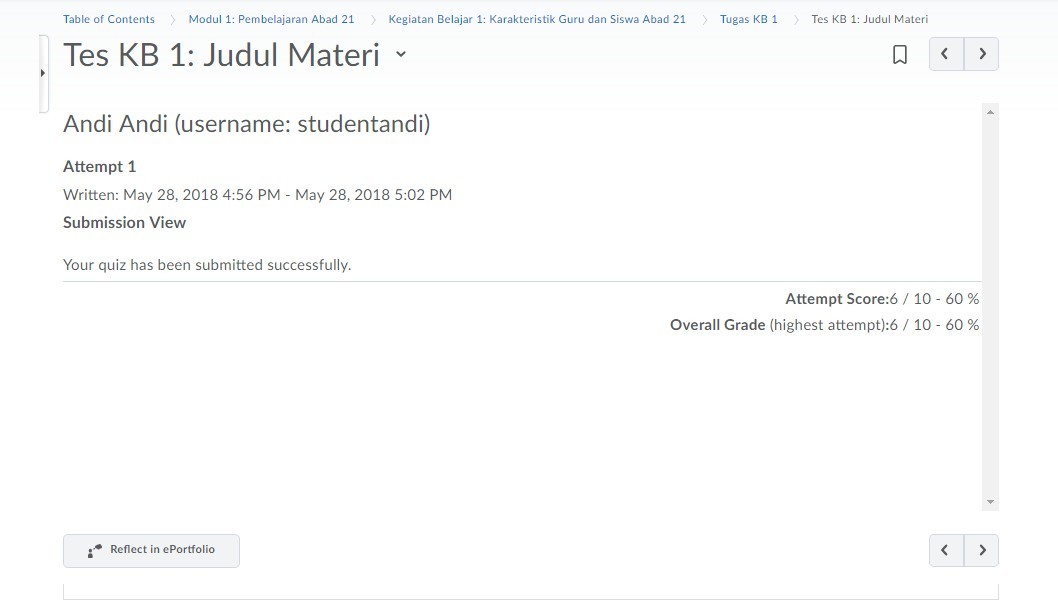 Kelas PPG Dalam Jabatan dan Helpdesk Undiksha Tahun 2019
TERIMA KASIH